Film Editing
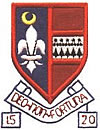 Designed to be accepted by the audience.
Designed to make meaning clear and allow the audience to follow the action.
Follows rules:
180 Degree Rule.
Cut on action.
Eye-line match.
Shot-Reverse Shot Sequences.
http://www.youtube.com/watch?v=qoaw7iTPlZc
CONTINUITY EDITING
Going unnoticed.
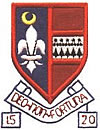 [Speaker Notes: THURSDAY]
Designed to create meaning by putting images together.
Often used to show events taking place over a long period of time very quickly.
Often accompanied by music and can change how the audience see a character.
http://www.youtube.com/watch?v=rBNnHlqO4cs
MONTAGE SEQUENCE
Playing with images.
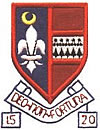 [Speaker Notes: THURSDAY]
One shot suddenly replaces another.
Insignificant edit that largely goes unnoticed.
When would you use this?
CUT
The most common type of edit.
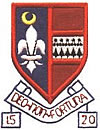 [Speaker Notes: THURSDAY]
Types of Edit
…and how they are used.
One shot gradually disappears to leave a black or white screen.
Largely used to show an end to a scene, sequence or section of a film.
Slower type of edit that can effect the pace of a film.
When would you use this?
FADE
Usually to black or white.
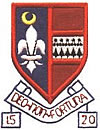 [Speaker Notes: THURSDAY]
One shot is gradually replaced by another. At the midpoint of the edit both images can be seen equally.
Largely used to show changes in time or place. Can also be used to cover an awkward edit.
Slower type of edit that can effect the pace of a film.
When would you use this?
http://www.youtube.com/watch?v=XW1KJWqafkU
DISSOLVE
One image slowly replaces another.
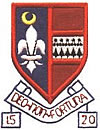 [Speaker Notes: THURSDAY]
One shot is replaced in an obvious way by another sliding over it or through it.
Can be done in almost any shape i.e. circle, square, from the top, bottom and sides, and even at an angle.
The most obvious type of edit.
When would you use this?
http://www.youtube.com/watch?v=usXca7W_jvM
WIPE
How Star Wars!
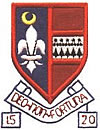 [Speaker Notes: THURSDAY]
Scene opens on a summer’s day with a man walking in a field. He plants a tree.
Over the years the man looks after the tree and it grows as he grows older.
The man has a son and brings him to the tree and they build a tree house. They play a game of King Arthur – escaping into an imaginary world.
The game finishes abruptly when the man falls out of the tree. 
The son helps his father up and they walk into the sunset.
CONSIDER THIS…
What would you do?
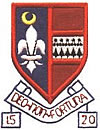 [Speaker Notes: THURSDAY]